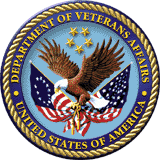 U.S. Department of Veterans Affairs
Indianapolis Regional Office

Indiana CVSO Meeting
June 12, 2019
Agenda
High Level Look at Regional Office
Detailed discussion:
Streamlining Claims
Blue Water Navy 
Question and Answer
2
Indianapolis Regional Office
560 employees – 70-80% are Veterans

Three (3) business lines plus support functions:
Veterans Service Center
Fiduciary Hub
Vocational Rehabilitation & Employment
3
Statewide Presence
Indianapolis – Regional Office
Fort Wayne – VR&E and Comp
Marion – VR&E and Comp
Camp Atterbury – MSCs (Comp)
Gary – VR&E
South Bend/Mishawaka – VR&E
Kokomo – VR&E
Columbus – VR&E
Scottsburg – VR&E
Evansville – VR&E
Vincennes – VR&E
4
Statewide Impact
409,836 Veterans in the state

4th largest Army National Guard

93,000 Veterans and 6,300 dependents receive benefits

Over $125 million paid monthly in comp & VR&E benefits

Over $1.5 billion paid annually in comp & VR&E benefits
5
Contact Information
Michael Stephens, Director
(317) 916-3400

National Help Line
1-800-827-1000

Local CVSO Line
(317) 916-3738
6
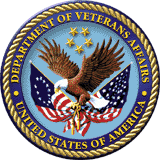 Streamlining Claims
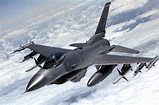 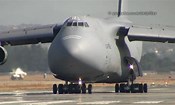 Discussion Topics
Prescribed Form
Pin Point Claim Details
Current Diagnosis 
Presumptive Facts
8
Prescribed Form
21-526 EZ (March 2018)
20-0995
Obsolete Forms (526b, forms 1 year after update)
VA website - https://www.va.gov/vaforms/search_action.asp
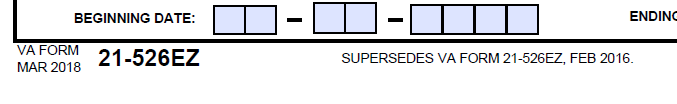 9
Pin Point Claim Details
Submit everything at the beginning (if possible)
Avoid submitting multiple 526 forms

38 U.S.C. 5103 – Duty to Assist

Complete the 5103 if possible
10
Current Diagnosis
Completed DBQs
https://benefits.va.gov/COMPENSATION/dbq_ListByDBQFormName.asp
Private Medical Record
21-4142 / 21-4142a
21-4138 with lay statement
11
Presumptive Facts
Boots on the ground
21-4138
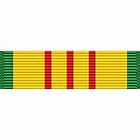 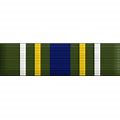 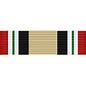 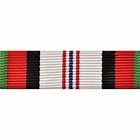 12
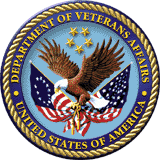 Blue Water Navy
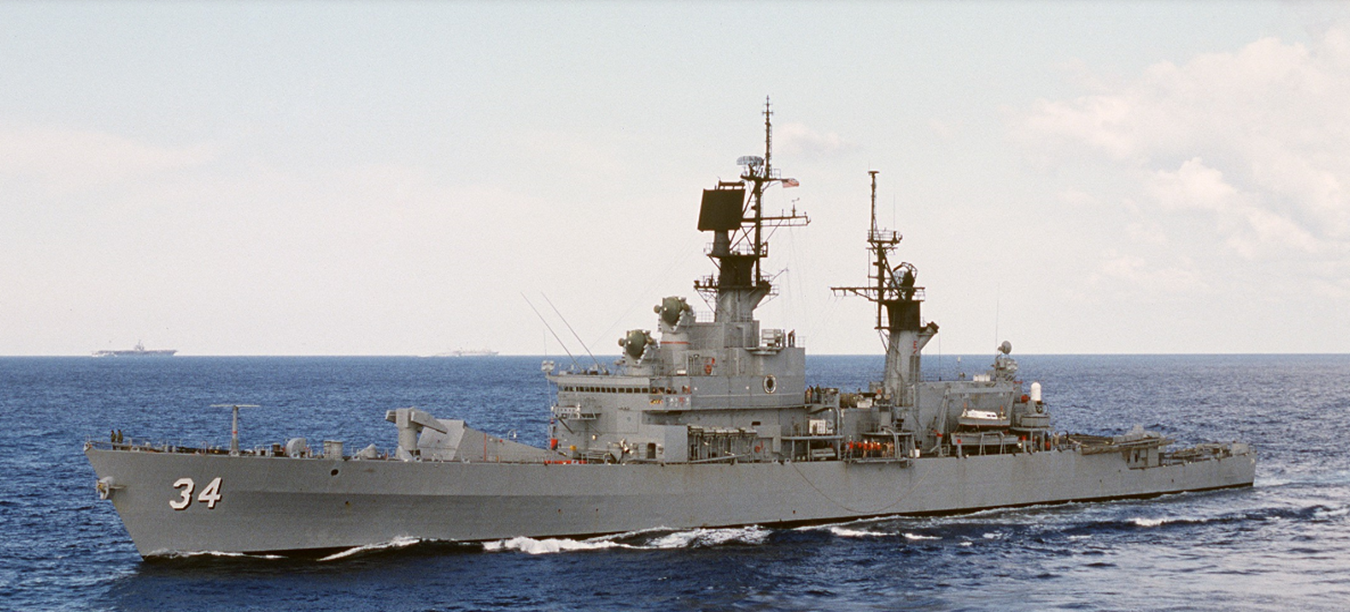 Discussion Topics
Procopio Basics
Affected Claims
Interim Processing
Tools:
Deck Logs
Preliminary Ship Locator Tool
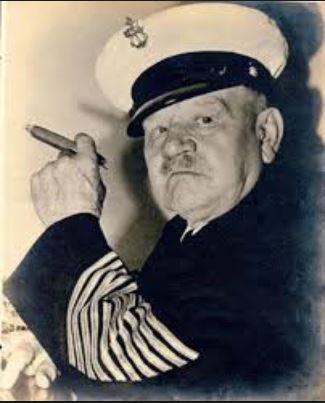 14
Procopio Basics
Procopio v. Wilkie
Major court decision in January 2019
Intent:  Extend Agent Orange presumptive conditions to Veterans who served in the territorial sea of the Republic of Vietnam
“Blue Water”
12-nautical miles
Between January 9, 1962 and May 7, 1975
15
Affected Claims
AO-presumptive conditions claimed by blue water Veterans that can’t be granted without consideration of Procopio

Not Affected:
Conditions that are not AO-presumptive
Claims that can be granted on another basis
16
Interim Processing
Ratings – do not rate, control end product

Claims – track as AO-Blue Water

Appeals – track as Appeal Pending Procopio
17
Interim Processing
VBA will make evidence-based determinations that involve:
Presence during the specified period and on a Navy vessels, and
Location of vessel
NOTE:  Issue if Nehmer applies is pending
18
Tools – Deck Logs
USS BIGELOW (DD 942) for April 14, 1967
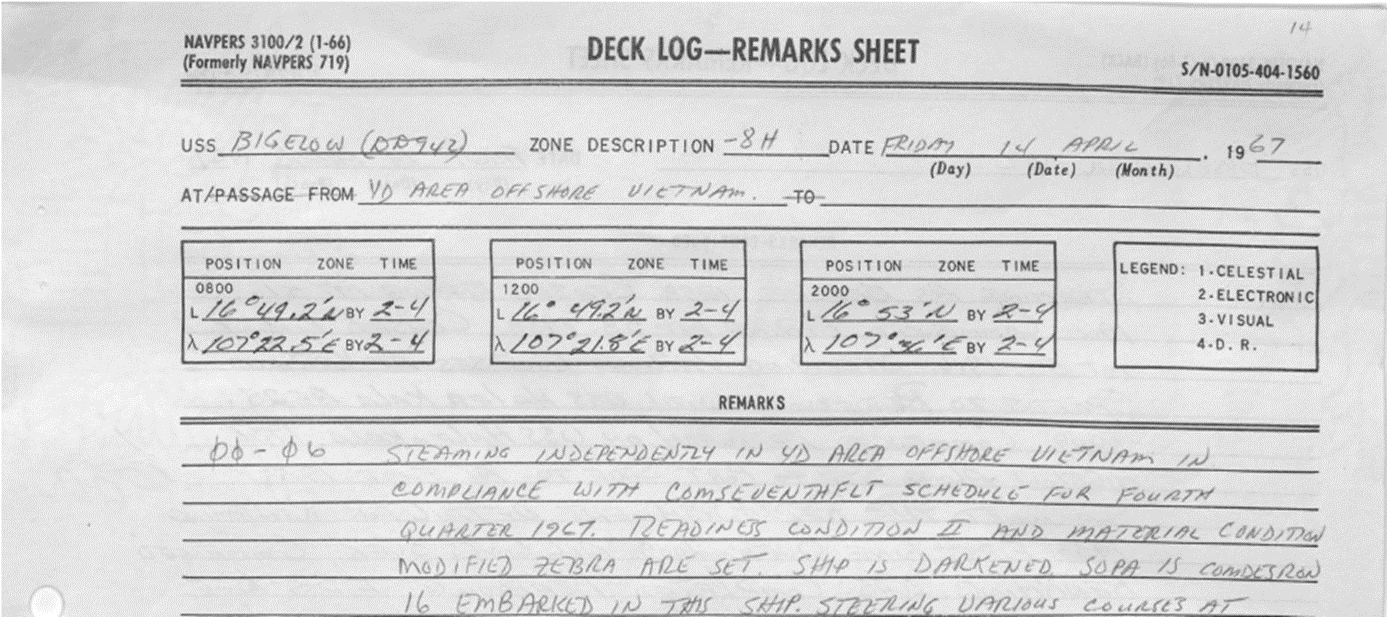 19
Tools – Preliminary Ship Locator Tool
20
Questions
21